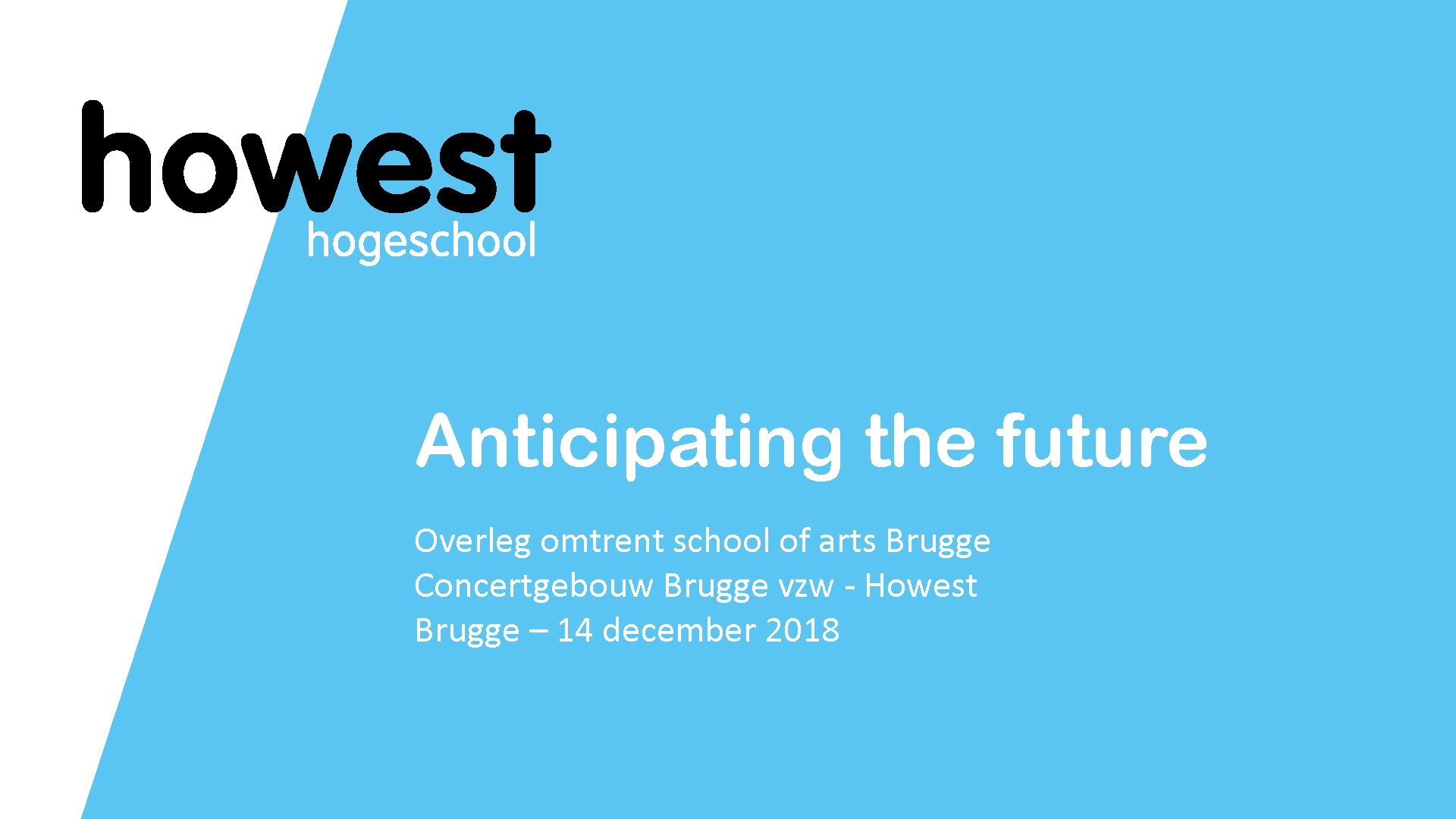 Examen maken met Readspeaker-Textaid
Infosessie
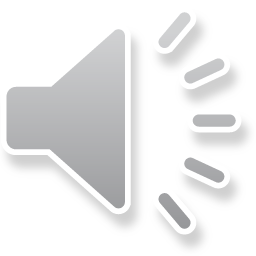 Inhoud
Praktische zaken in orde ? 
TextAid – Readspeaker 
Werking TextAid
Testversie 
Vragen
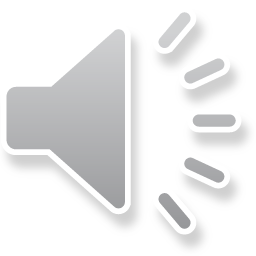 1. Inschrijven Leho cursus: stuvo studiecoaching
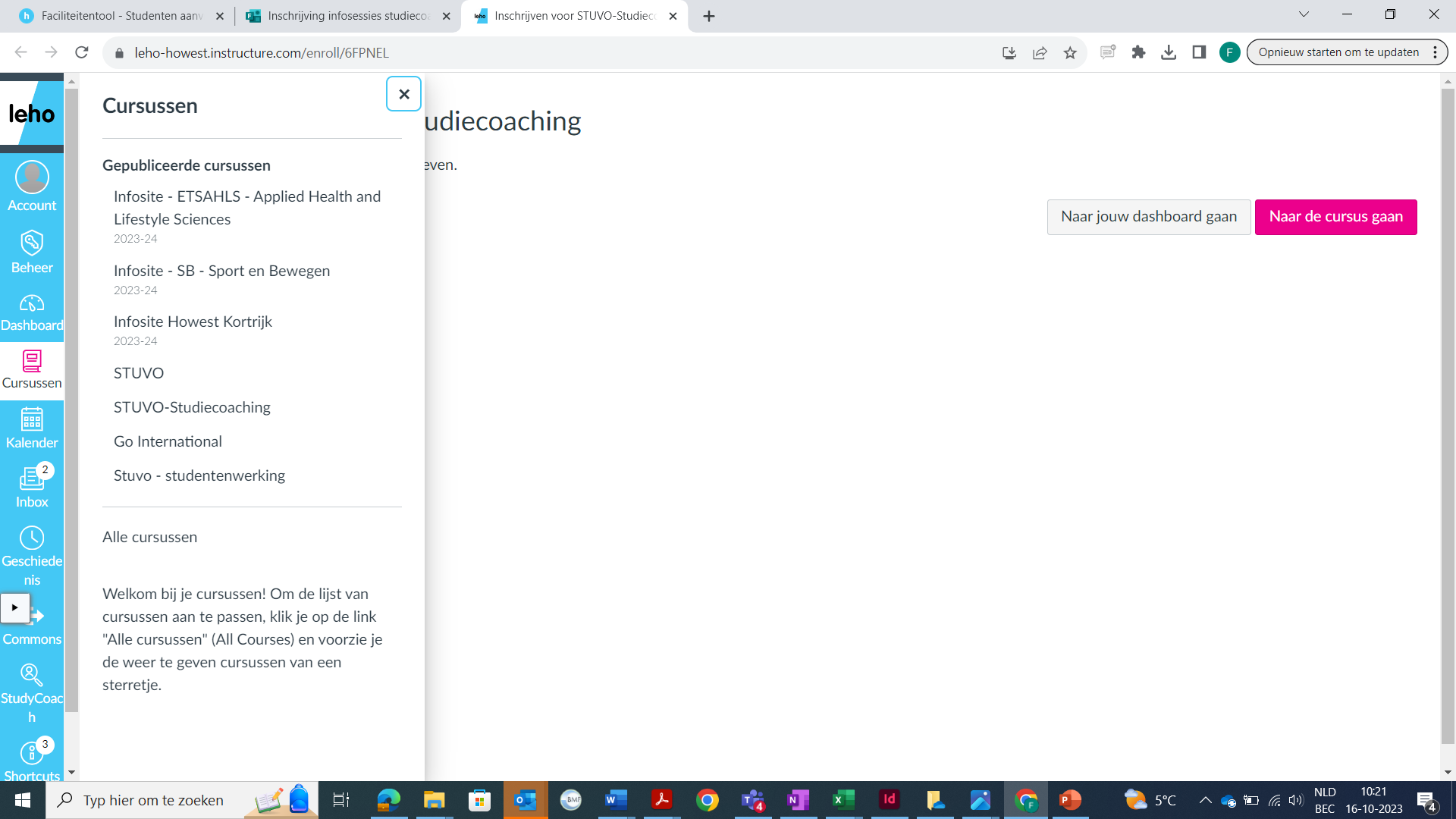 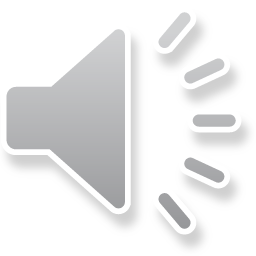 Examen maken met Readspeaker-TextAid
3
[Speaker Notes: * Belangrijk omdat je examen via onze cursus zal opgestart worden als het gaat over laptopexamens + deze ppt vind je er ook]
1. Inschrijven Leho cursus: Stuvo studiecoaching
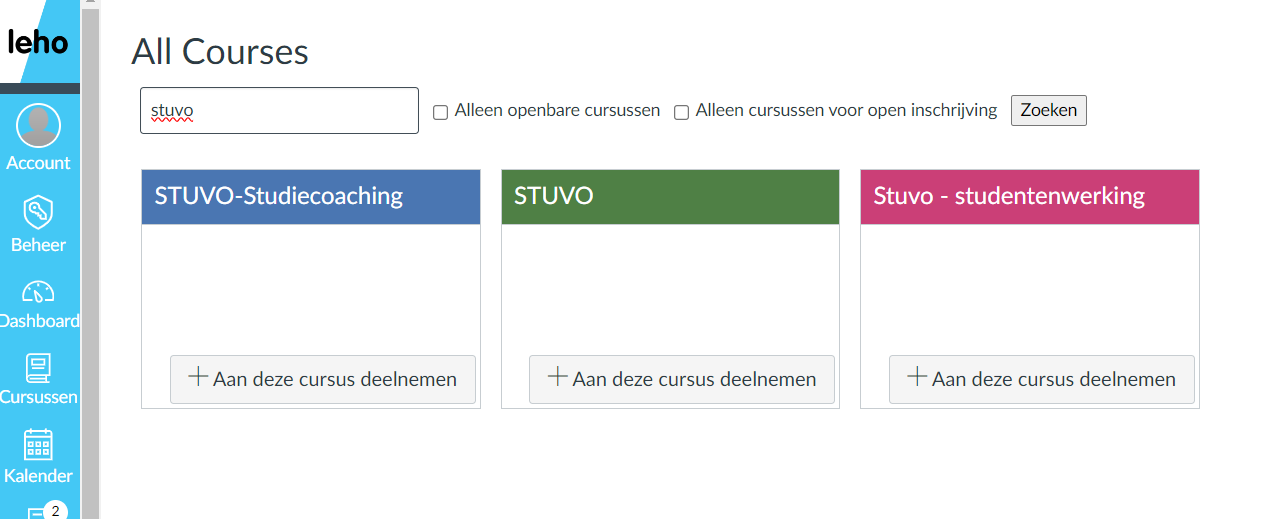 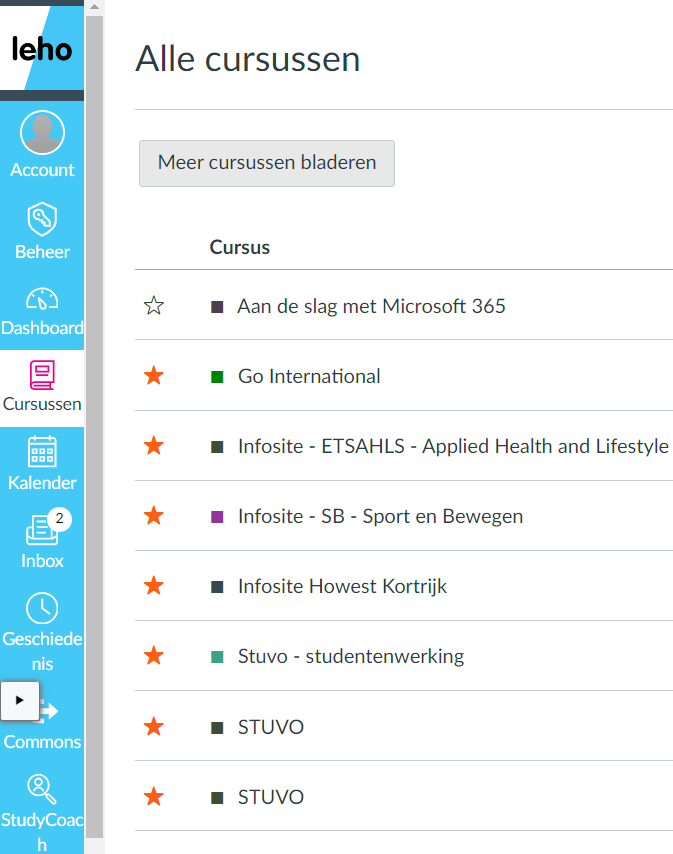 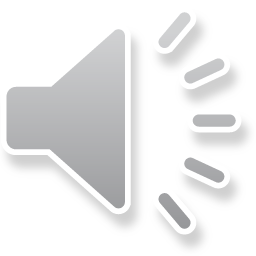 Examen maken met Readspeaker-TextAid
4
1. Inschrijven Leho cursus: Stuvo studiecoaching
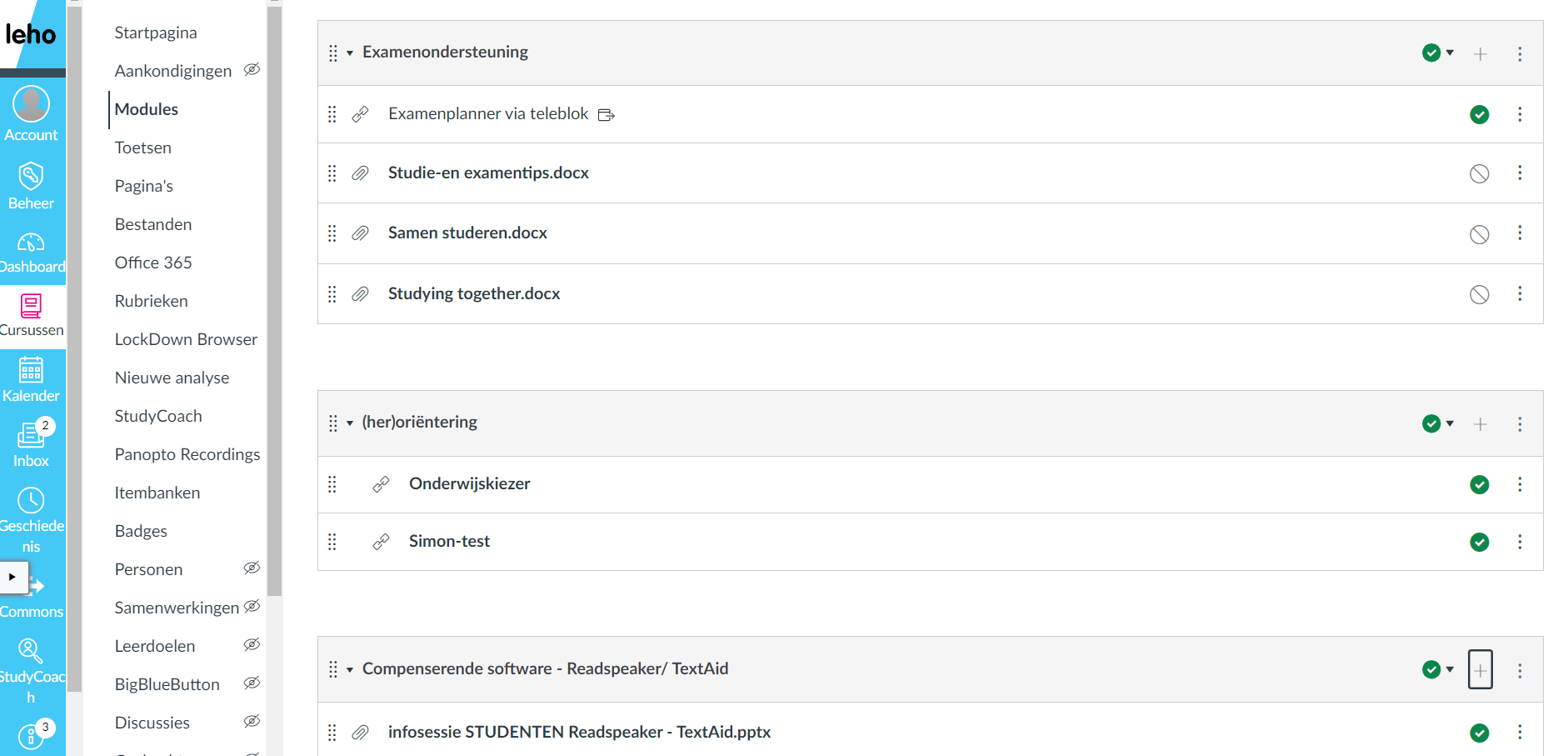 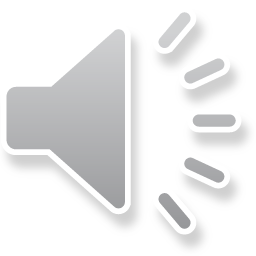 Examen maken met Readspeaker-TextAid
5
2. Check faciliteitentool
Check faciliteitentool: https://faciliteiten.howest.be/ 
Goedgekeurd faciliteiten?
Type faciliteiten:
Schrijfondersteuning bij examen (op eigen laptop) 
Voorleessoftware bij examen  (op eigen laptop) 
Papieren examens op laptop afleggen
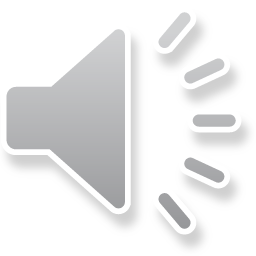 Examen maken met Readspeaker-TextAid
6
Wanneer maak ik met welke tool mijn examen?
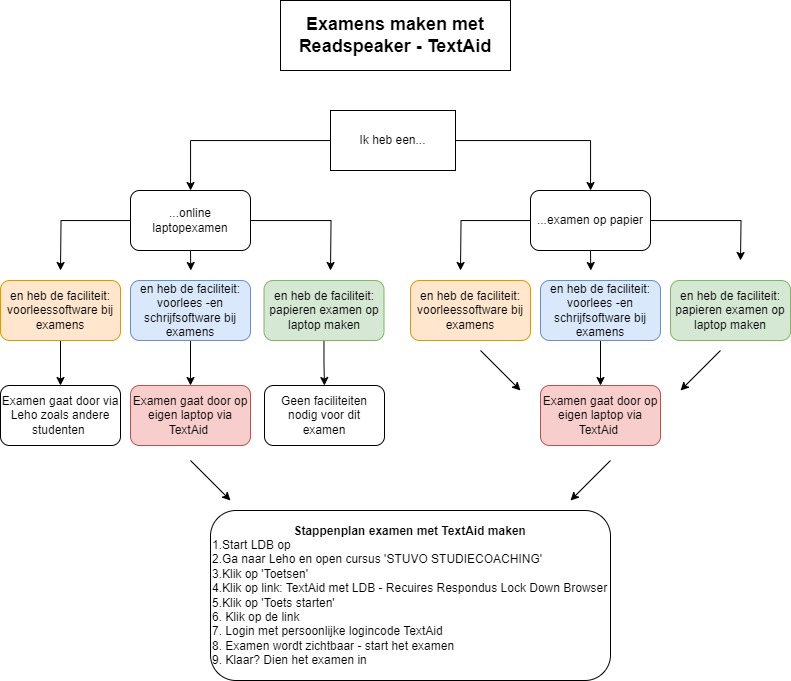 LET OP! Mail lector als reminder bij TextAid examens!
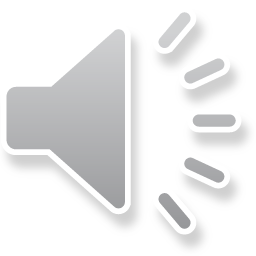 Examen maken met Readspeaker-TextAid
7
Examens in Leho maken met Readspeaker
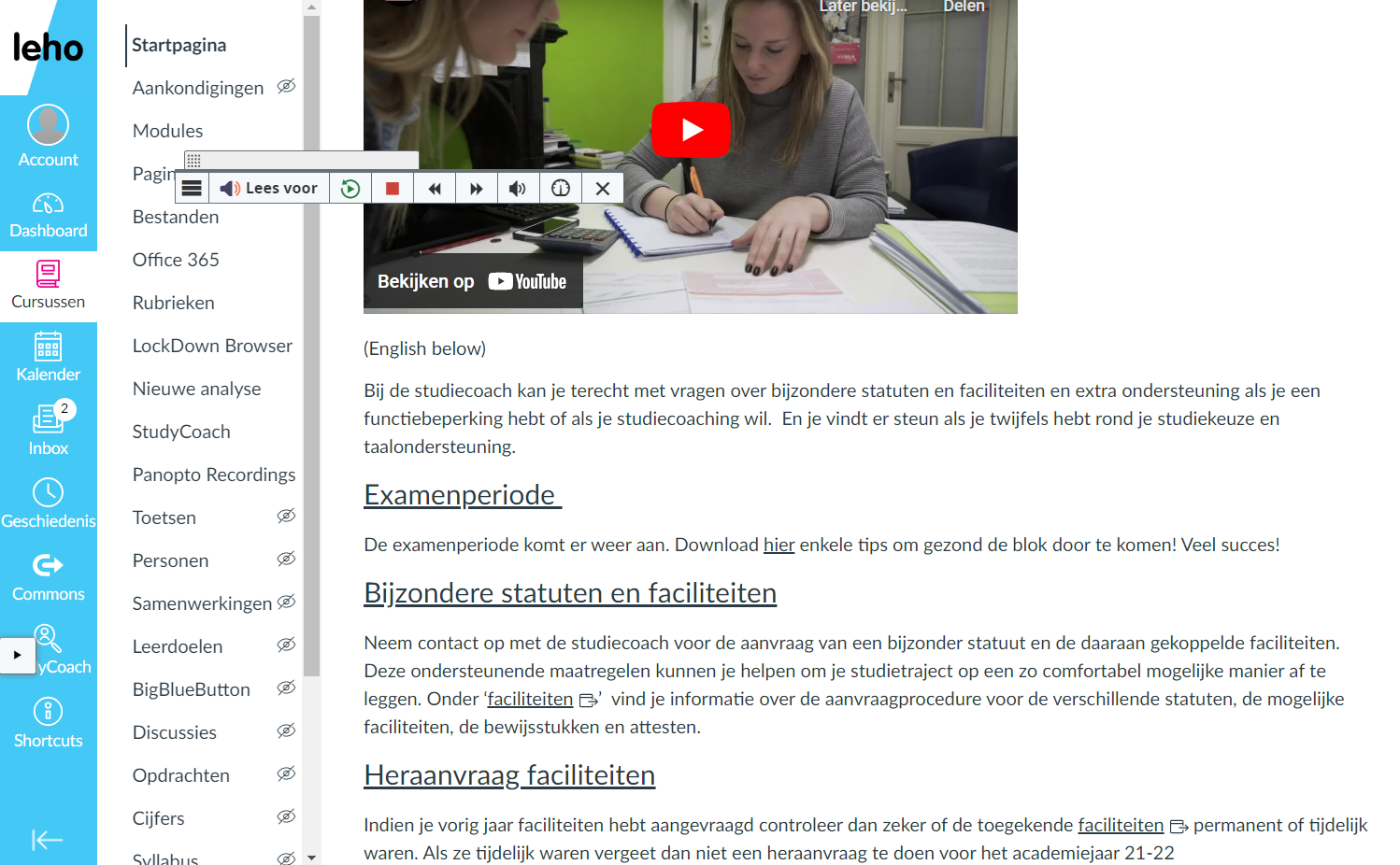 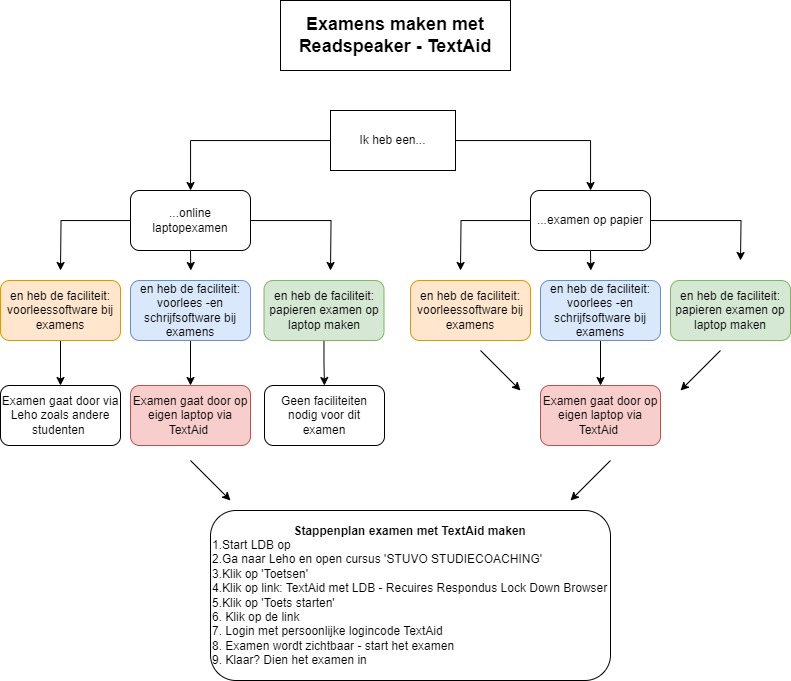 Open Leho via internetbrowsers Chrome of Edge
Ga naar de module van het examen
Ga naar het examen
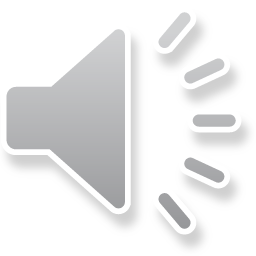 Examen maken met Readspeaker-TextAid
Wat als het Readspeaker play icoontje er niet staat?
Toetsen ‘ctrl+R’ indrukken
Inloggen met persoonlijke TextAid login

Aandachtspunt!
Breng dus zeker jouw login 
mee naar het examen
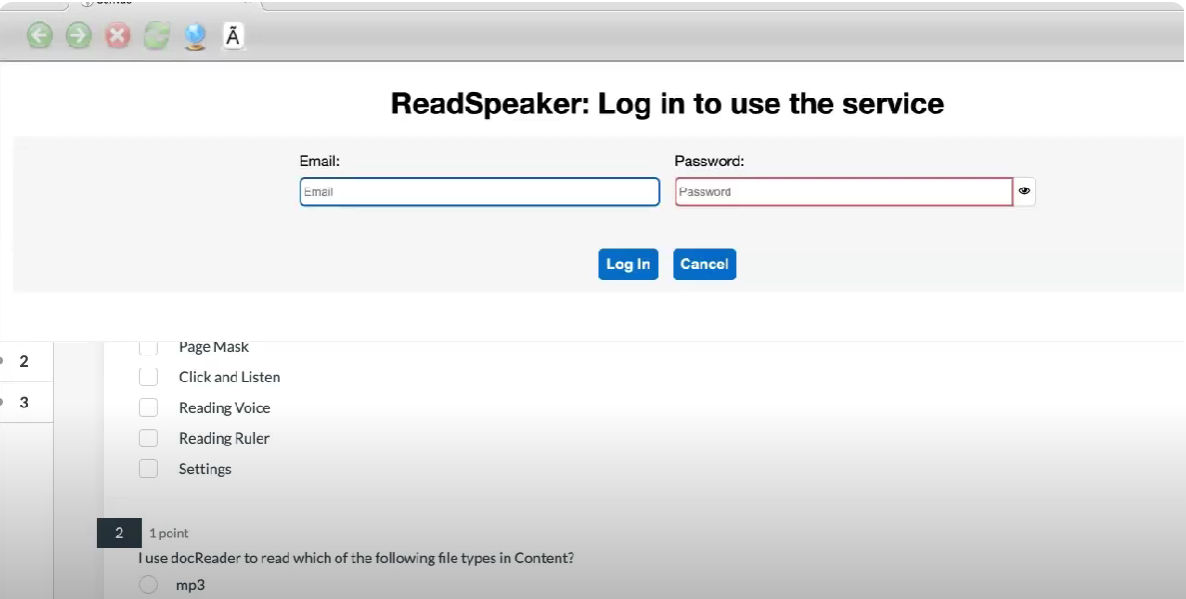 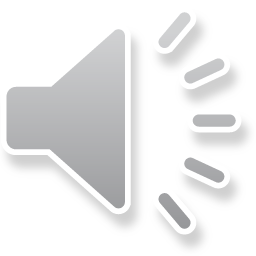 Examen maken met Readspeaker-TextAid
9
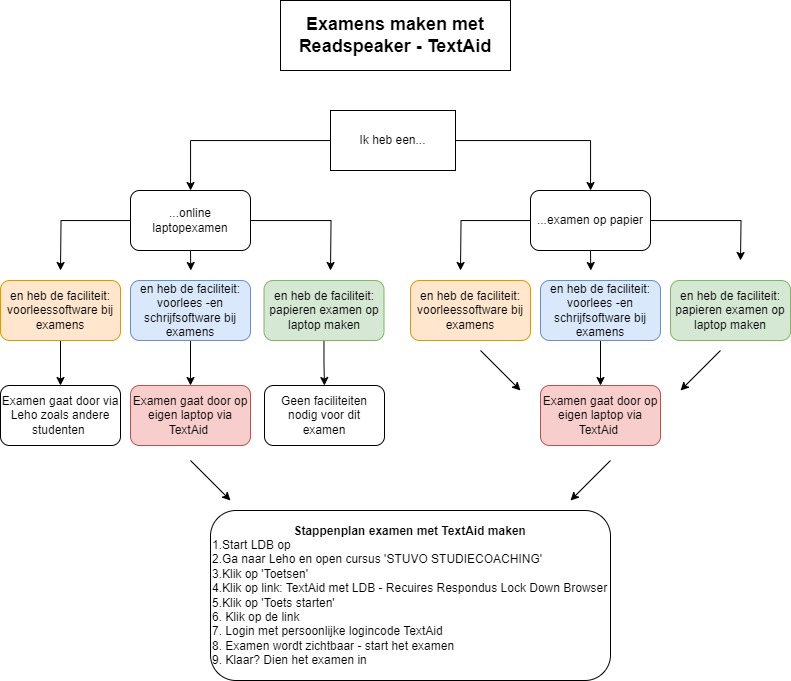 Examens met TextAid maken -inloggen
Zie mail met login
   gegevens via studiecoach 

Ingeschreven zijn 
op Leho cursus stuvo studiecoach
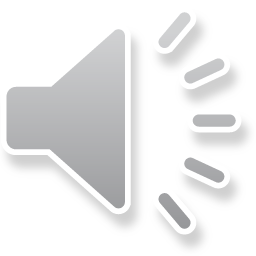 Examen maken met Readspeaker-TextAid
10
[Speaker Notes: In stappenplan zijn stapjes opgenomen, deze gaan we nu samen met jullie overlopen.]
Examen met TextAid maken - inloggen
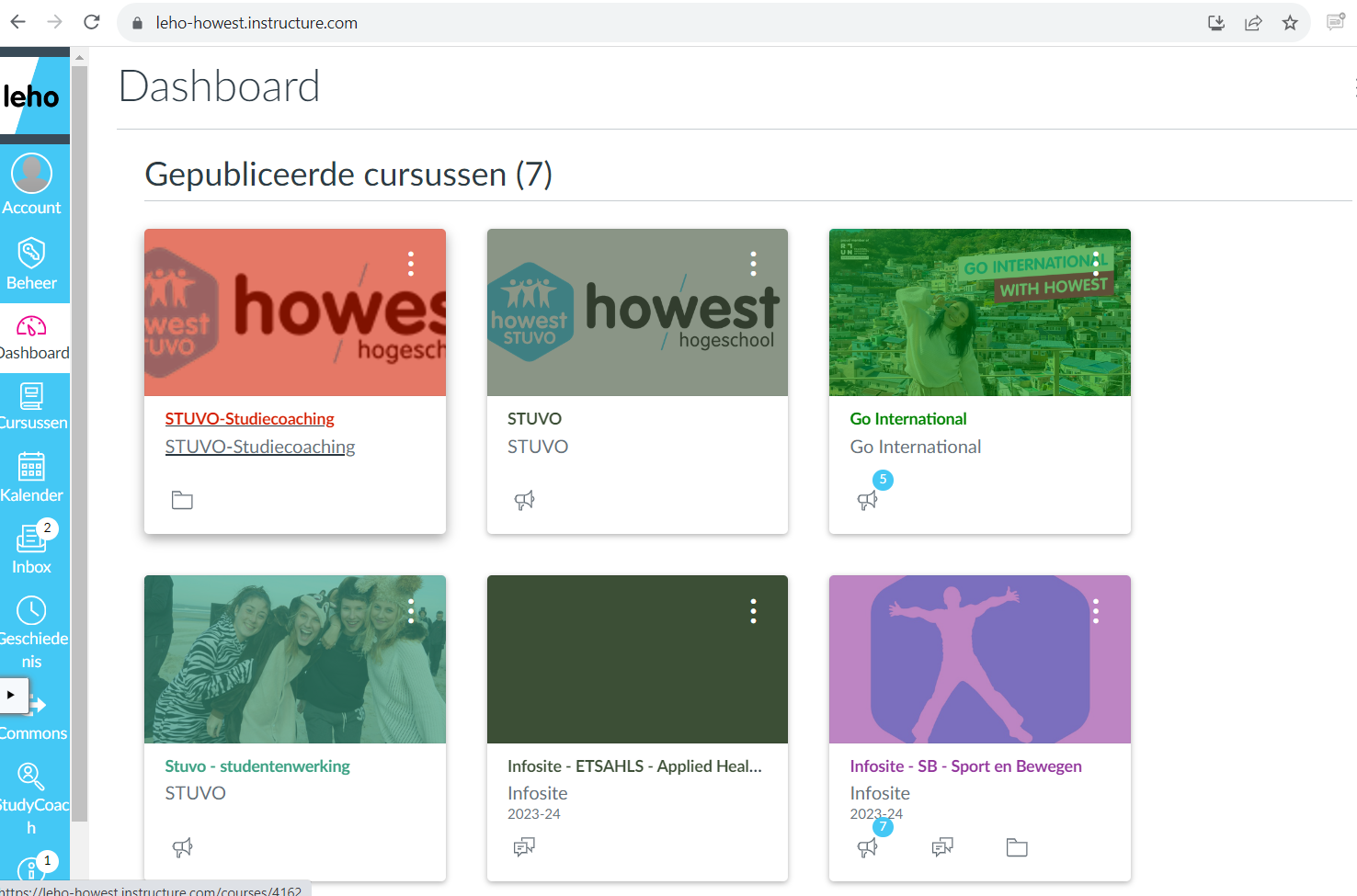 Open LDB – Leho
Ga naar cursus 
‘STUVO studiecoaching’
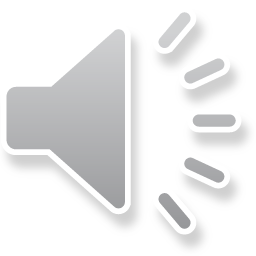 Examen maken met Readspeaker-TextAid
Examen met TextAid maken - inloggen
Ga naar toetsen
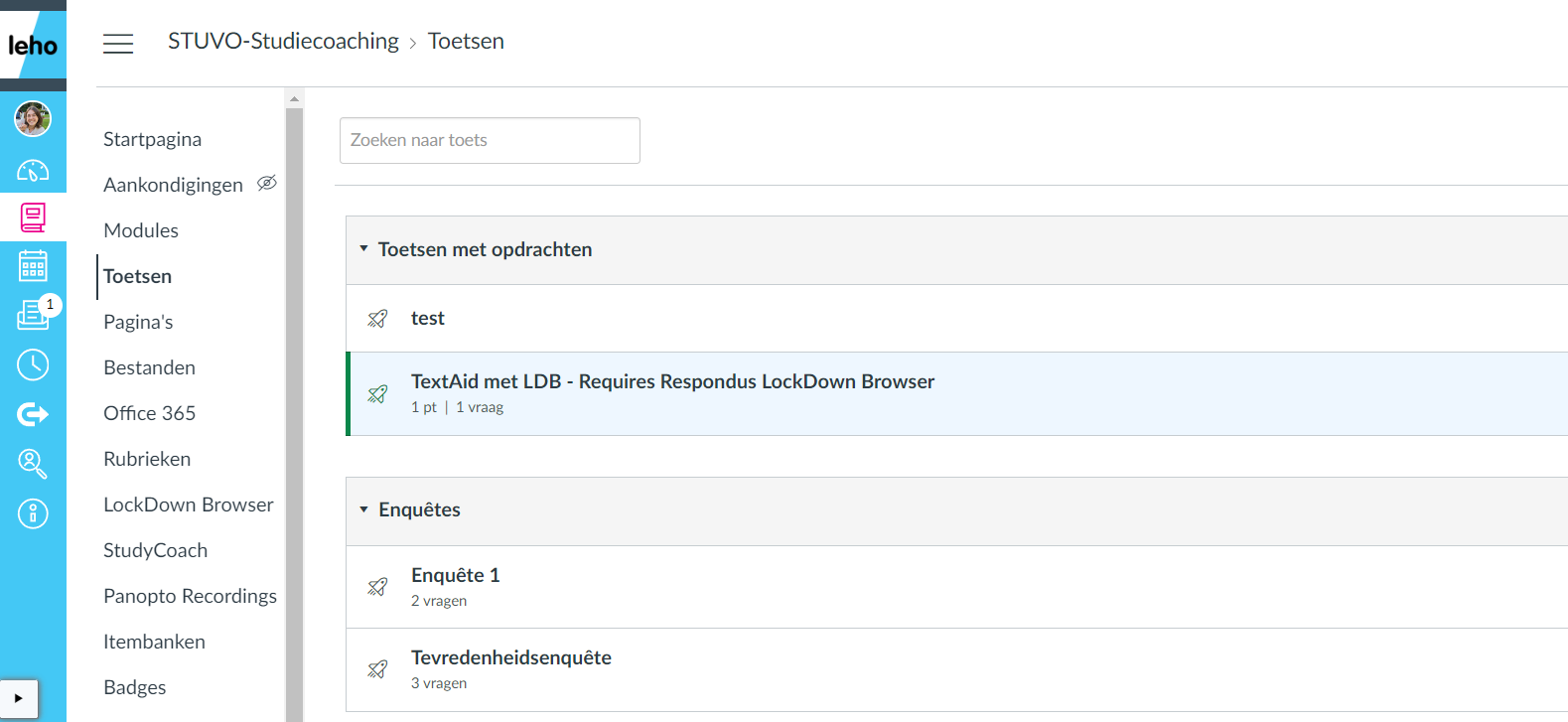 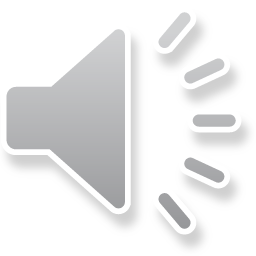 Examen maken met Readspeaker-TextAid
[Speaker Notes: Studenten gaan naar LDB, waarbij Leho wordt geopend.
Ze kunnen naar TextAid gaan via de cursus van Stuvo-Studiecoaching. Hierbij is het heel belangrijk dat de studenten ingeschreven zijn voor deze cursus.
Student gaat naar Toetsen en volgende link.
Kan inloggen met persoonlijke Howest login.

Deze info wordt meegegeven aan de studenten op hun infosessie van 17/10 19u online.]
Examen met TextAid maken - inloggen
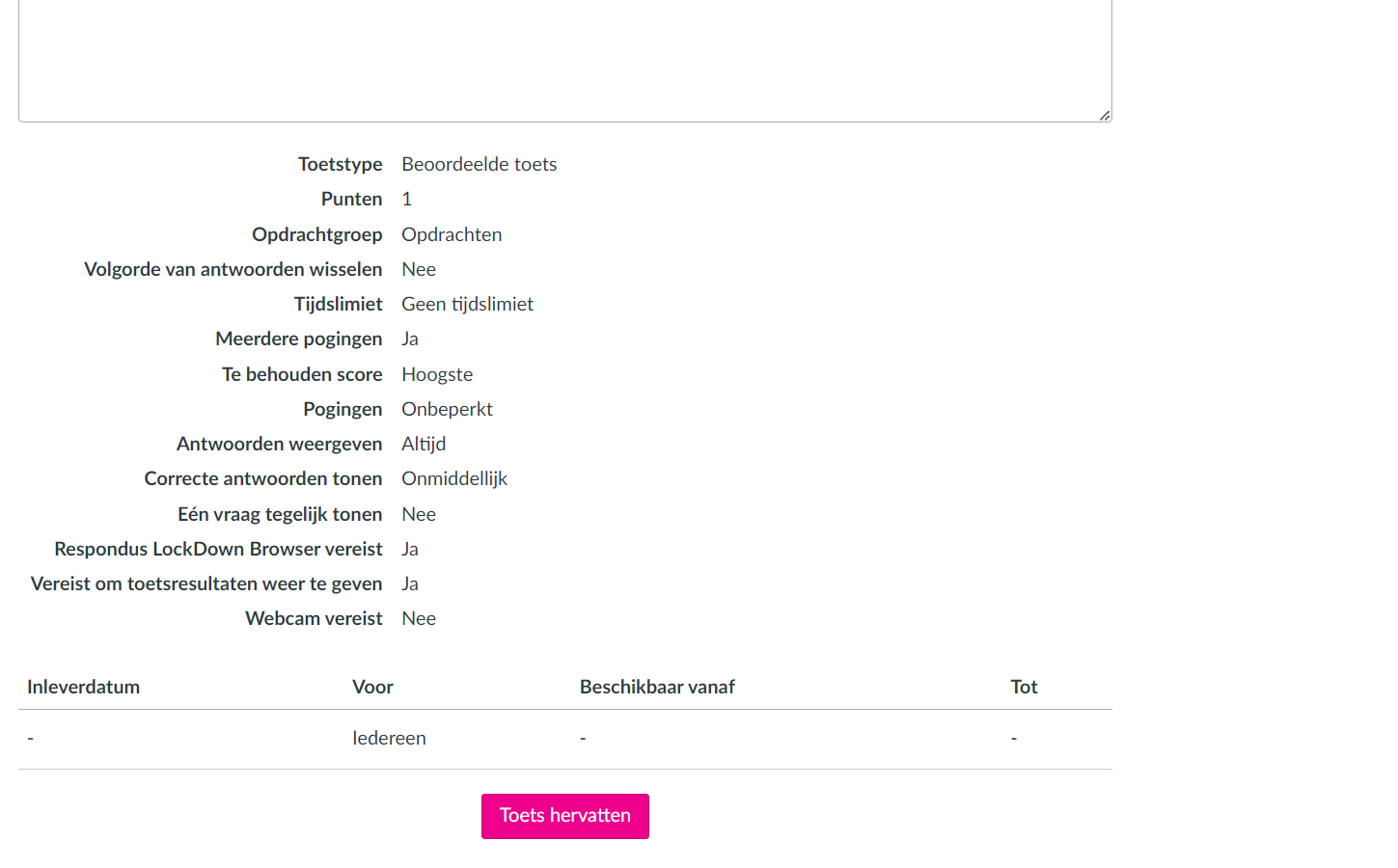 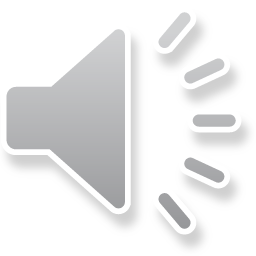 of
Toets starten
Examen maken met Readspeaker-TextAid
13
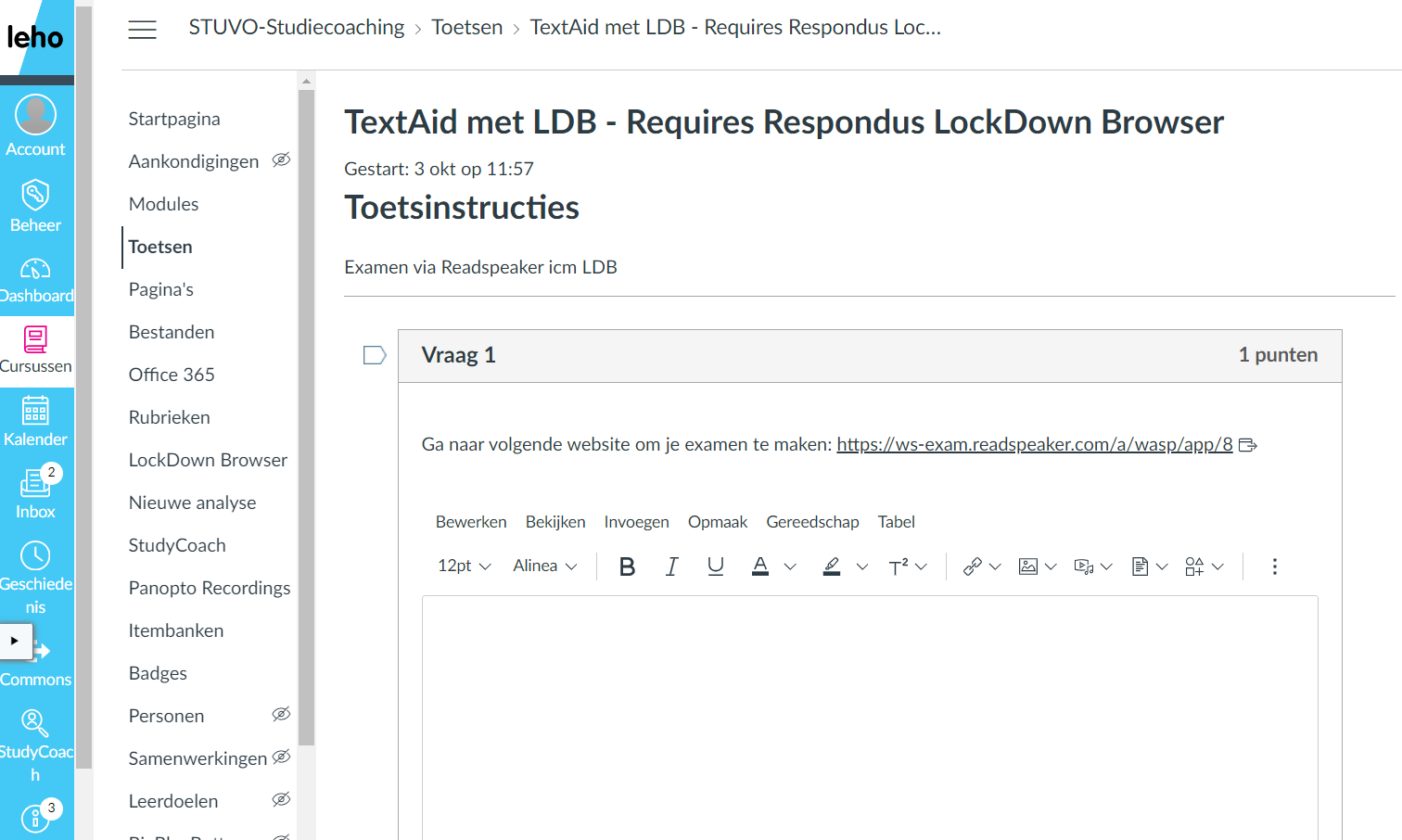 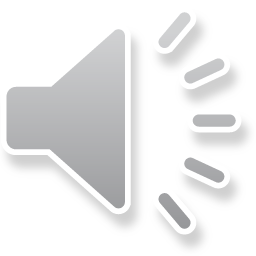 Examen maken met Readspeaker-TextAid
14
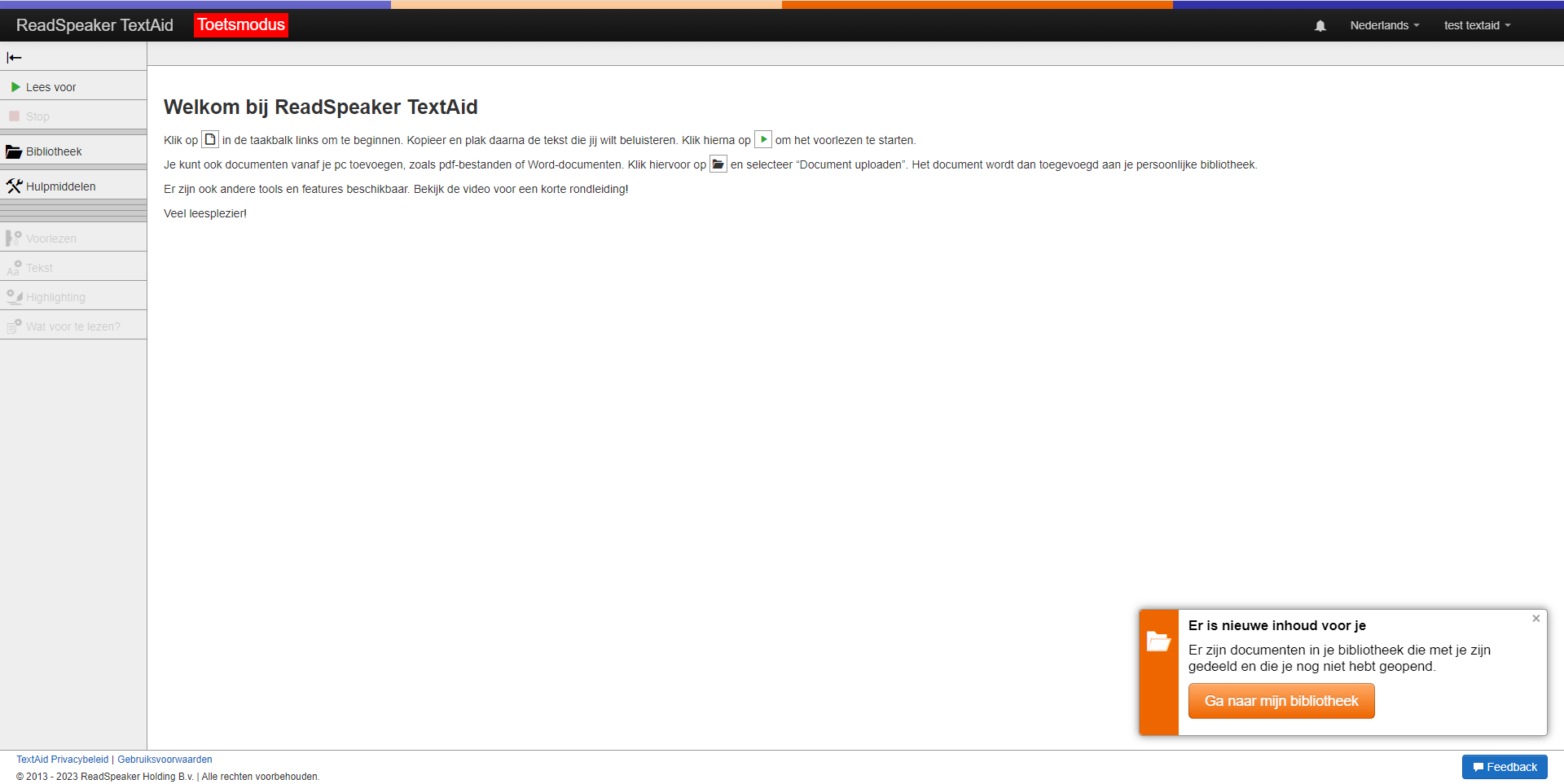 Log in, indien je nog moet inloggen op jouw account
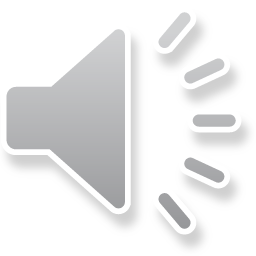 Examen maken met Readspeaker-TextAid
15
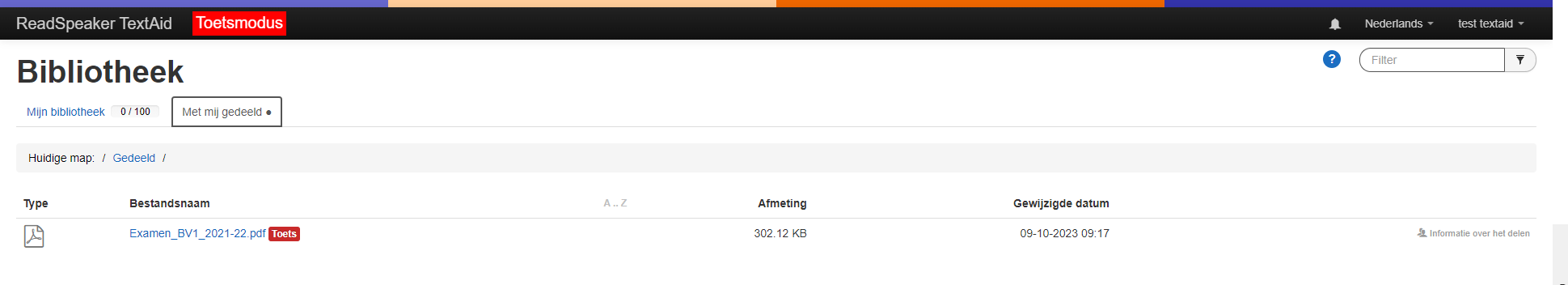 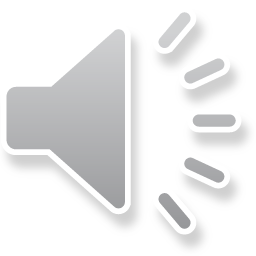 Examen maken met Readspeaker-TextAid
16
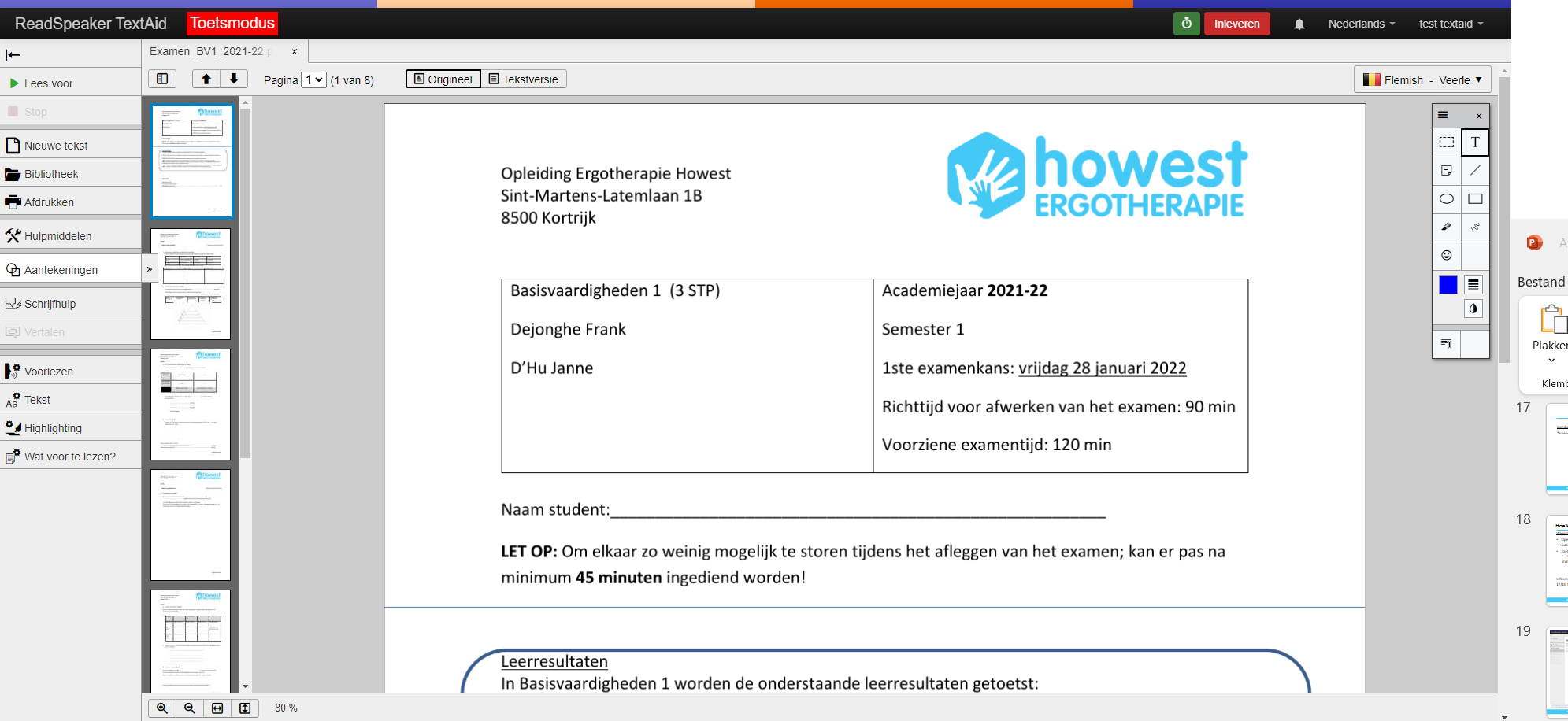 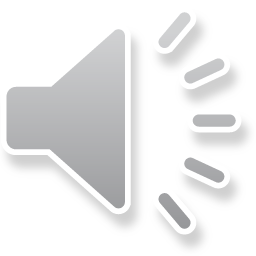 Examen maken met Readspeaker-TextAid
17
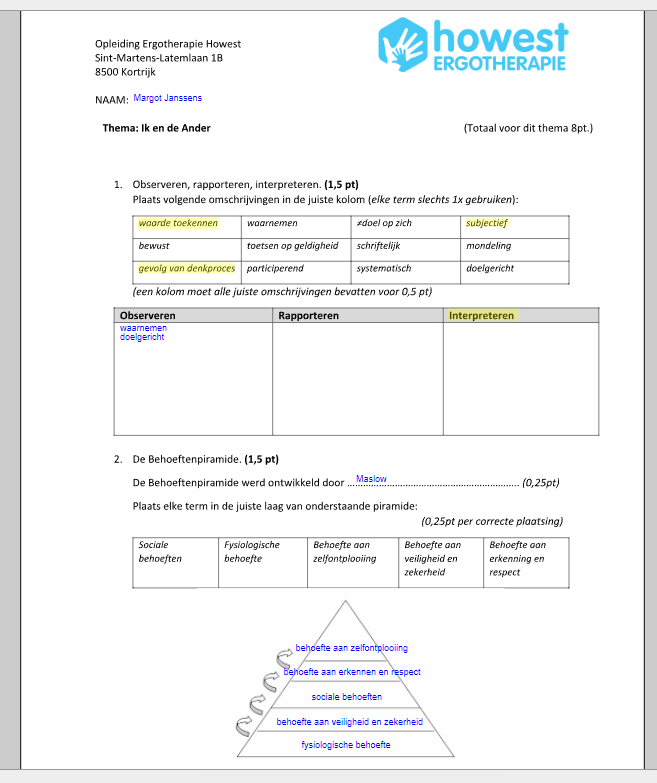 Tekstvakken
Bij lange teksten, maak gebruik van een
apart tekstblad  zie functie ‘Nieuwe tekst’
Markeren
Figuren invoeren
Zie tutorials werking TextAid via mail of leho 
cursus ‘stuvo studiecoaching’
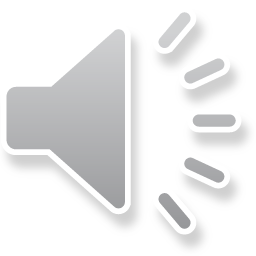 Examen maken met Readspeaker-TextAid
18
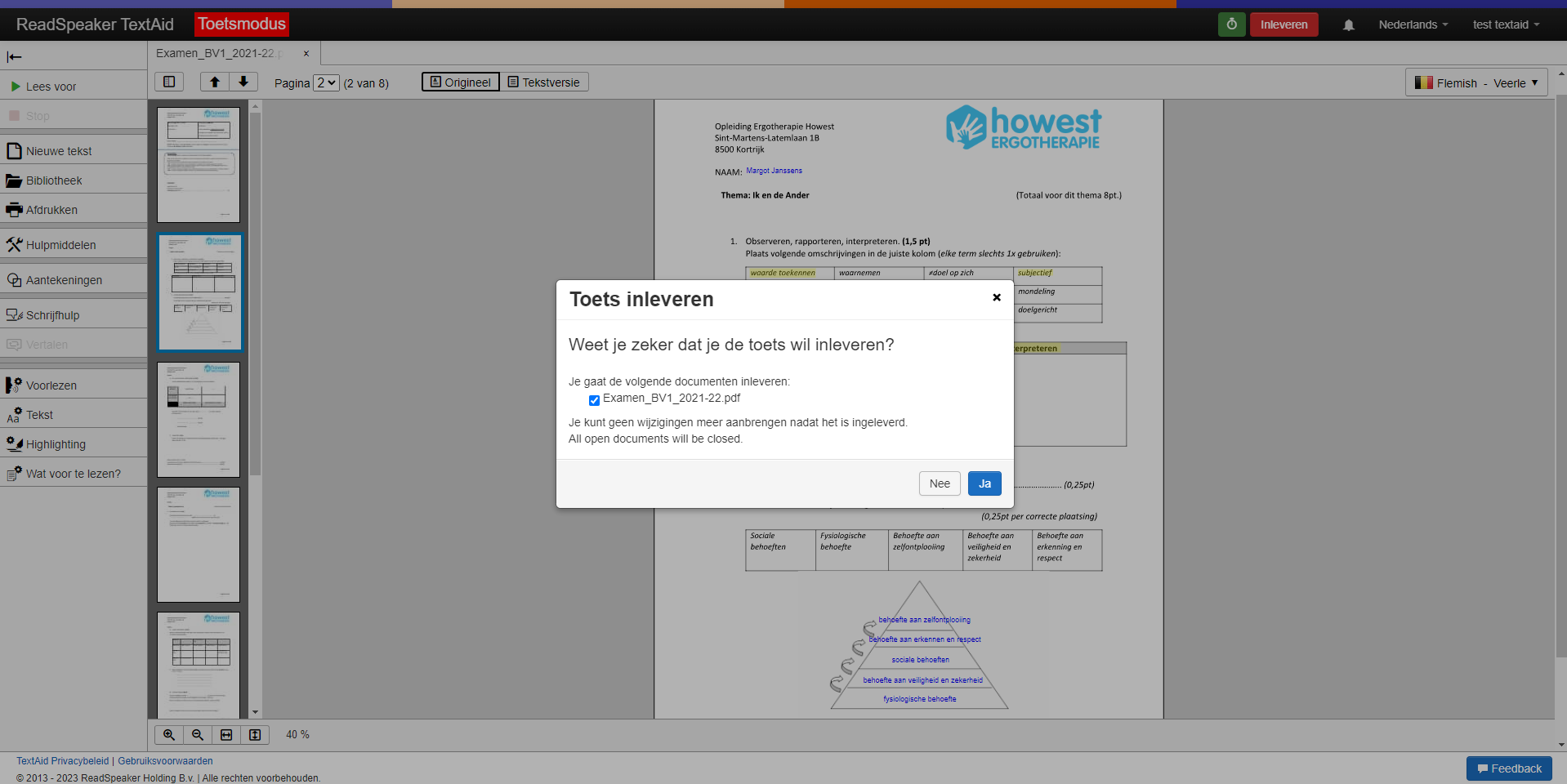 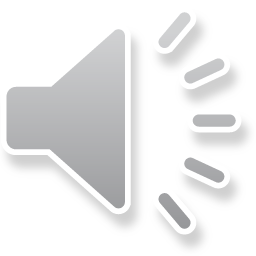 Examen maken met Readspeaker-TextAid
19
[Speaker Notes: Toets indienen: steeds twee stappen/klikken doorlopen
Vanaf dat de toets ingediend is, wordt de student uitgelogd in TextAid en kan die niet meer aan het examen.]
Algemene afspraken
Vergeet eigen laptop en oplaadkabel niet 
Vergeet oortjes niet - met draad 
Examen maak je in het reguliere examenlokaal 
Mail lector bij gebruik van TextAid examen  zetten ze dit voor jou klaar!
Ben je niet zeker of wel type examen het gaat? Bevraag jouw lector
Swipe niet met drie vingers over je touchpad, anders wordt het examen automatisch ingediend
Knippen en plakken niet via ‘ctrl+V’, maar met de muis
Problemen bij inloggen? Probeer eerst eens opnieuw
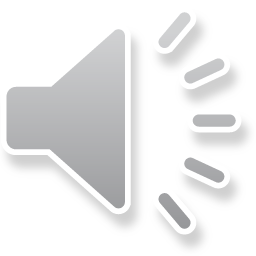 Examen maken met Readspeaker-TextAid
20
Vragen?
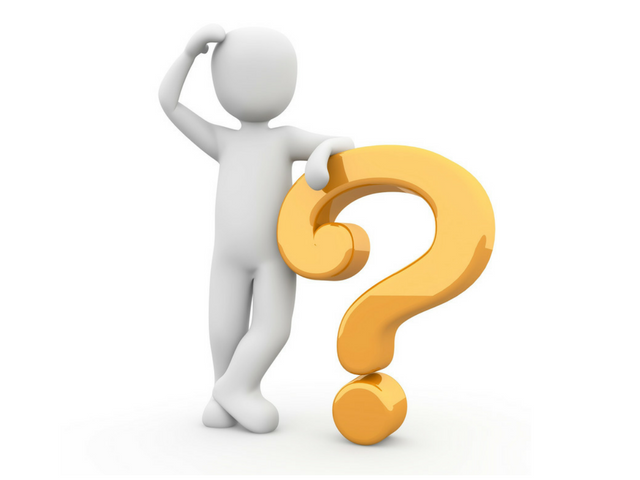 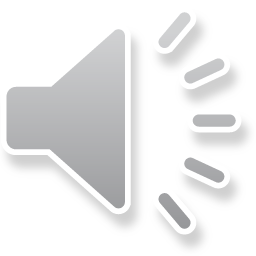 Examen maken met Readspeaker-TextAid
21